Feb 2022
Discussion of NSTR and EMLSR
Date: 2021-03-06
Authors:
Slide 1
Yunbo Li (Huawei)
Feb 2022
CID 5773
Slide 2
Yunbo Li (Huawei)
Feb 2022
Background
A link pair in an AP MLD, except mobile AP MLD, is mandate to be STR.
A link pair in a non-AP MLD could be STR, NSTR, MLSR, or EMLSR; 
Considering the differences between AP MLD and non-AP MLD (e.g. cost, size, etc.), it is normal that AP MLD side can achieve STR while non-AP MLDs cannot;
MLSR can reach limited gain by selecting a better link based on the traffic load, but cannot increase the throughput or reduce the latency through ML operation. MLSR will obviously have a worse performance than NSTR and EMLSR;
This presentation mainly discusses NSTR and EMLSR.
Slide 3
Yunbo Li (Huawei)
Feb 2022
Performance loss compared with STR
NSTR
In UL channel access, the link finished the backoff first needs to wait for another link of the NSTR link pair if the non-AP MLD intends to simultaneously transmit on two links;
When AP MLD schedules the UL/DL transmission, due to cross link interference constrain at non-AP MLD side, needs to be considered
Blindness of one link due to the transmission on another link exceeds the MediumSyncThreshold;

EMLSR 
Overhead of initial control (MU-RTS/CTS, or BSRP/BSR)
Overhead of switch delay between receiving mode and listen mode
Blindness once a link switches back to listening mode
Slide 4
Yunbo Li (Huawei)
Feb 2022
Comparison between NSTR and EMLSR
Slide 5
Yunbo Li (Huawei)
Feb 2022
Setting of System Level Simulation
Slide 6
Yunbo Li (Huawei)
Feb 2022
Simulation Results of Throughput
Max number of aggregation = 256
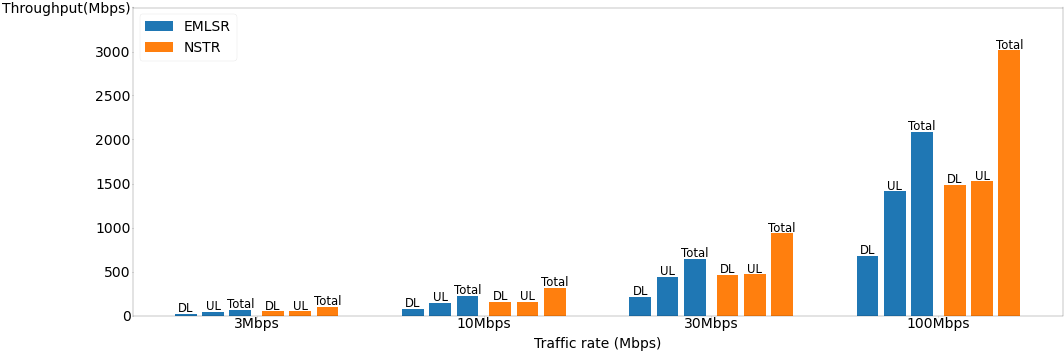 Slide 7
Yunbo Li (Huawei)
Feb 2022
Simulation Results of Delay
MPDU size = 200 Bytes
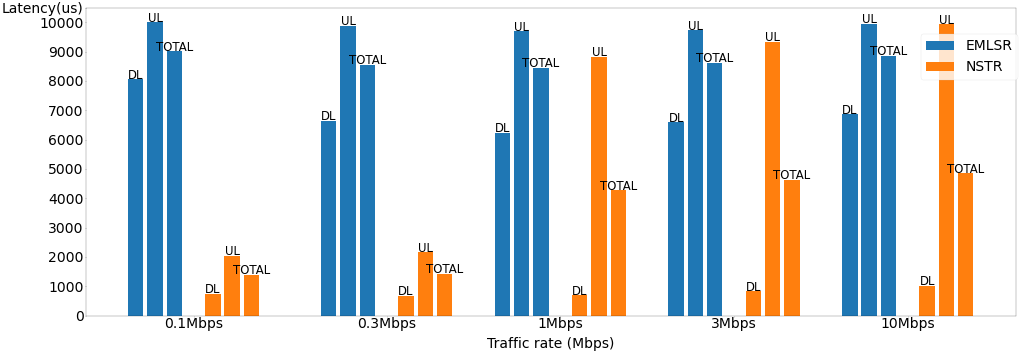 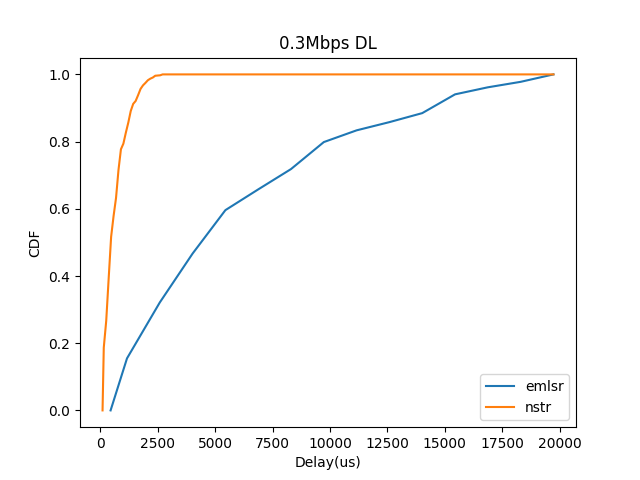 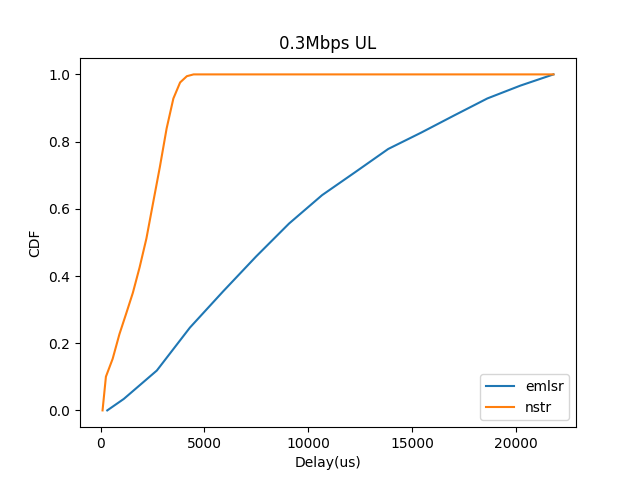 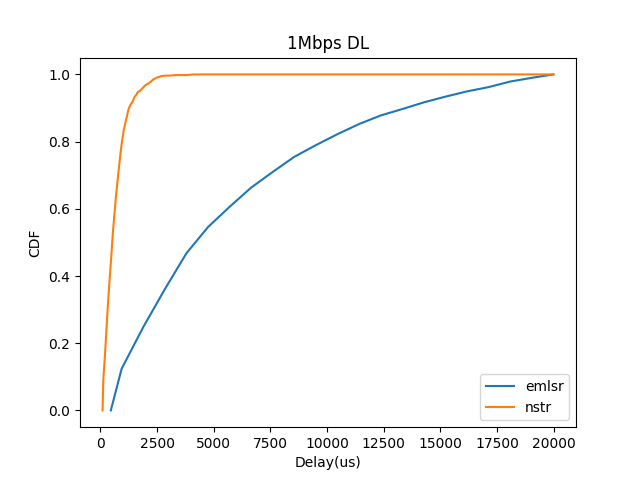 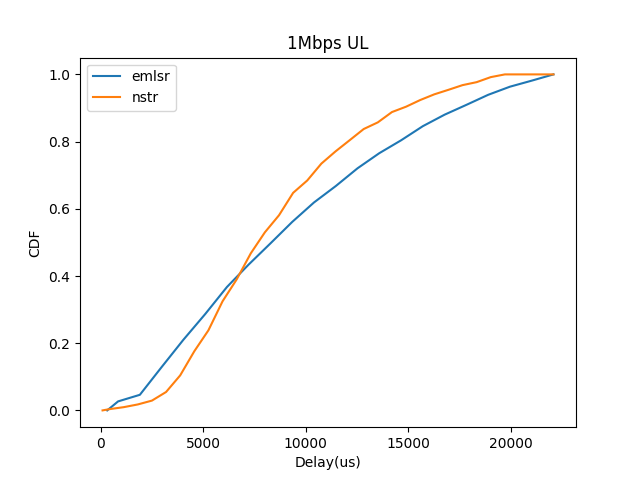 Slide 8
Yunbo Li (Huawei)
Feb 2022
Summary
When a link pair of a non-AP MLD cannot realize STR, there are three possible modes to choose: NSTR, MLSR and EMLSR. 
Based on the performance analysis, NSTR is the best, EMLSR is the second, and MLSR is the worst;
NSTR and MLSR are already mandatorily supported at AP MLD side, a non-AP STA could choose NSTR for better performance, or MLSR for simple operation;
Mandate EMLSR at AP MLD side will add too many options which add the complexity at AP MLD side;
Suggest to keep EMLSR as an optional feature.
Slide 9
Yunbo Li (Huawei)
Feb 2022
Straw Poll
Do you agree to resolve CID 5773 as below?
Slide 10
Yunbo Li (Huawei)